大阪府ESCO事業の導入事例⑬
（1/3）
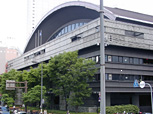 大阪府ESCO事業の導入事例⑬


【契約に基づくESCＯ事業の経費と利益配分】
（2/3）
（単位：千円／年）
府の利益
【 689 】
光熱水費

【 61.832 】
光熱水費
削減額

【 6,991 】
光熱水費
削減額

【 9,025 】
府の利益

【 2,412 】
ESCO
サービス料

【 6,302 】
ESCO
サービス料

【 6,613 】
光熱水費

【 54,841 】
光熱水費

【 52,807 】
ESCOサービス期間
（初年度年間）
ESCOサービス期間
（２年目から14年間）
ESCO実施前
大阪府ESCO事業の導入事例⑬
（3/3）
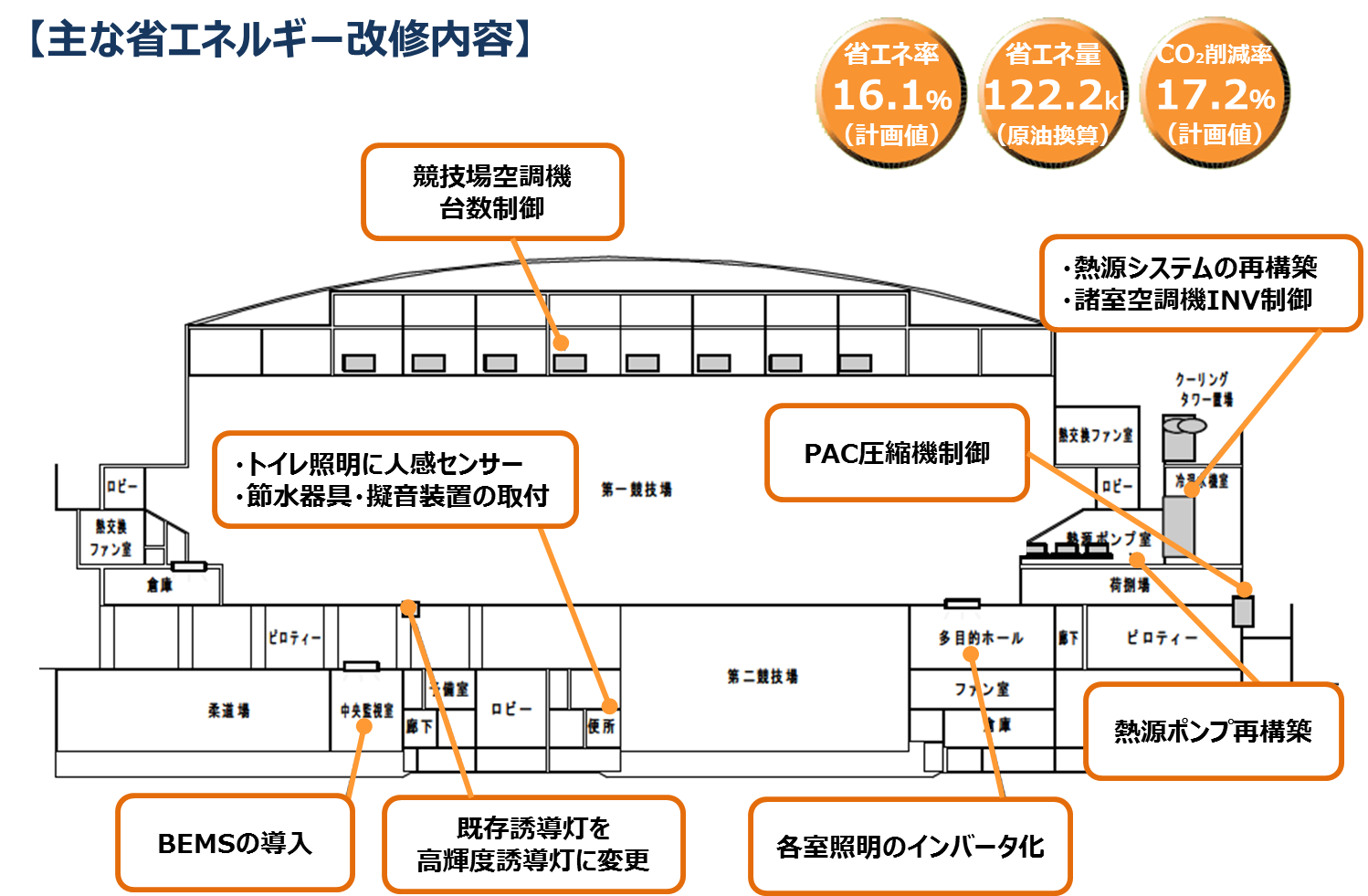